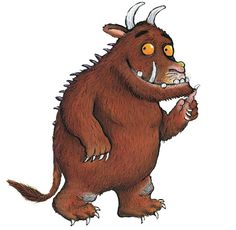 1. Who is this character?
2. What book is this character from?
3. Whose house does this character break into?
4. What is this character called?
5. What is this bear called?
6. What is the name of this character?
7. What is this book called?
8. What did this character come to the little girl’s house for?
9. What is the name of this elephant?
10. Who is this superhero?
11. What are these character’s going on?
12. What is the name of this book?
13. Who do these characters live with?
14. What is the name of this character?
15. Can you name 2 different books that this character is in?
16. What is this book called?
17. What is the name of the book that this character belongs to?